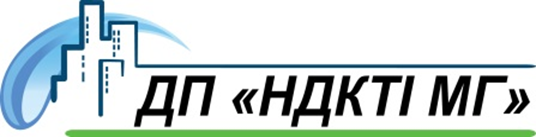 законодавчА ТА нормативнА базА по водопостачанню та водовідведенню
КРАВЧЕНКО Валерій Анатолійович, 
директор «Науково-дослідного та 
конструкторсько-технологічного 
інституту міського господарства», к.т.н.
Законодавча і нормативно-технічна діяльність
Схема передбачуваної законодавчої і нормативної бази по водопостачанню та водовідведенню
Закон України "Про водовідведення" (проект)
Закон України "Про житлово-комунальні послуги"
Закон України "Про питну воду та  питне водопостачання та водовідведення"
I рівень
Директива Ради 98/83/ЄС «Про якість води, призначеної для споживання людиною»
Директива 2000/60/ЄС «Про встановлення рамок діяльності Співтовариства в галузі водної політики»
Директива Ради 91/271/ЄЕС «Про очистку міських стічних вод»
Правила користування системами централізованого комунального водопостачання та водовідведення в населених пунктах України
Правила технічної експлуатації систем водопостачання та каналізації населених пунктів України
Порядок формування тарифів на централізоване водопостачання та водовідведення
II рівень
Схема передбачуваної законодавчої і нормативної бази по водопостачанню та водовідведенню
III рівень
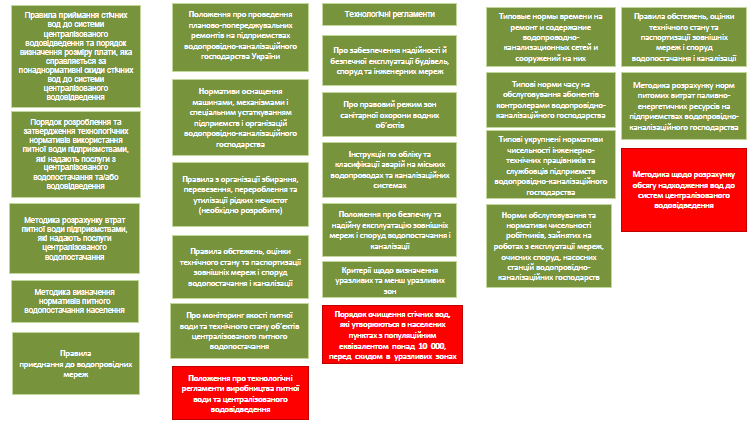 Дякую за увагу!
Кравченко Валерій Анатолійович
ДП «НДКТІ МГ»
+38-050-312-81-15
e-mail: director@nikti.org.ua